TUKEMOJoustava oppimisympäristö oppilaan tuen mahdollistajana
Tilan esittely ennen projektin toteuttamista
Käytävätila
Tila on melko matala ja hämärä
yhtenäistä seinäpintaa niukasti
Läpikulku- ja välituntitila
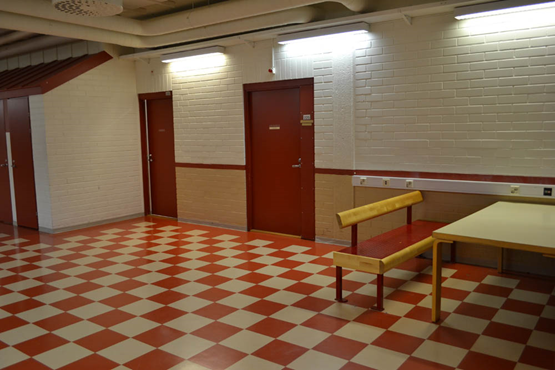 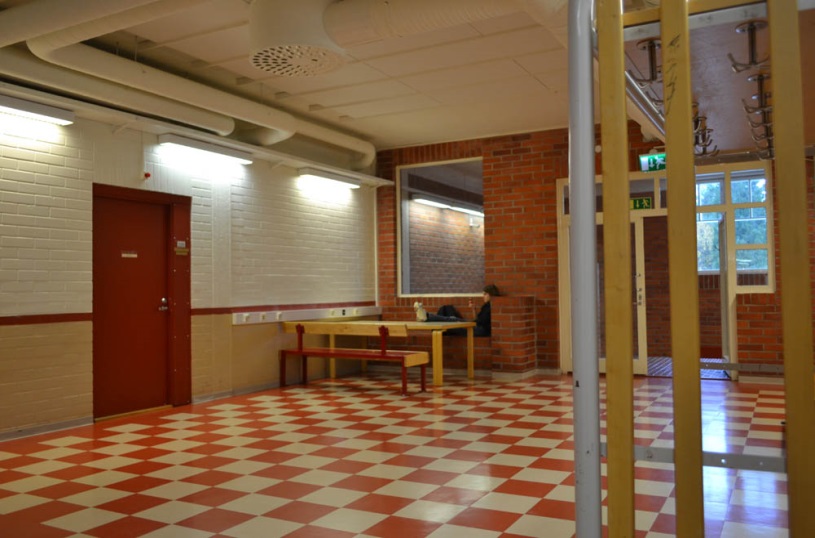 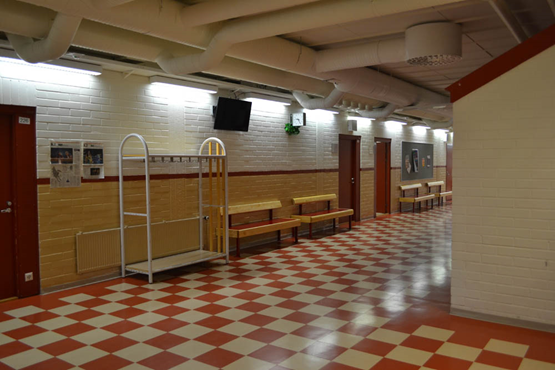 Lk 224
- Luokat 224 ja 226 on jaettu 
  yhdestä luokkatilasta kahdeksi
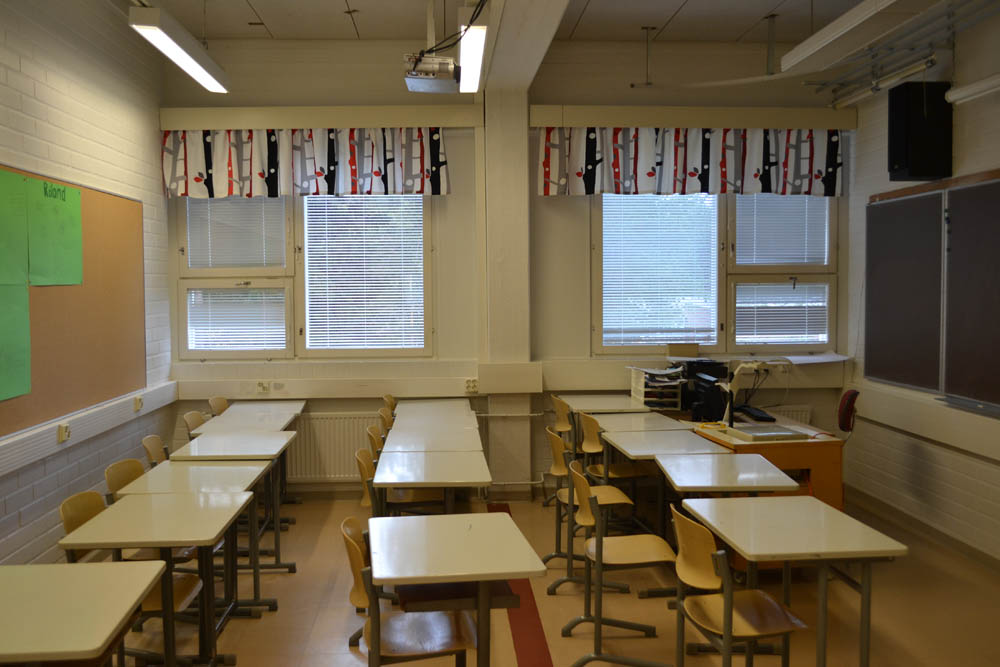 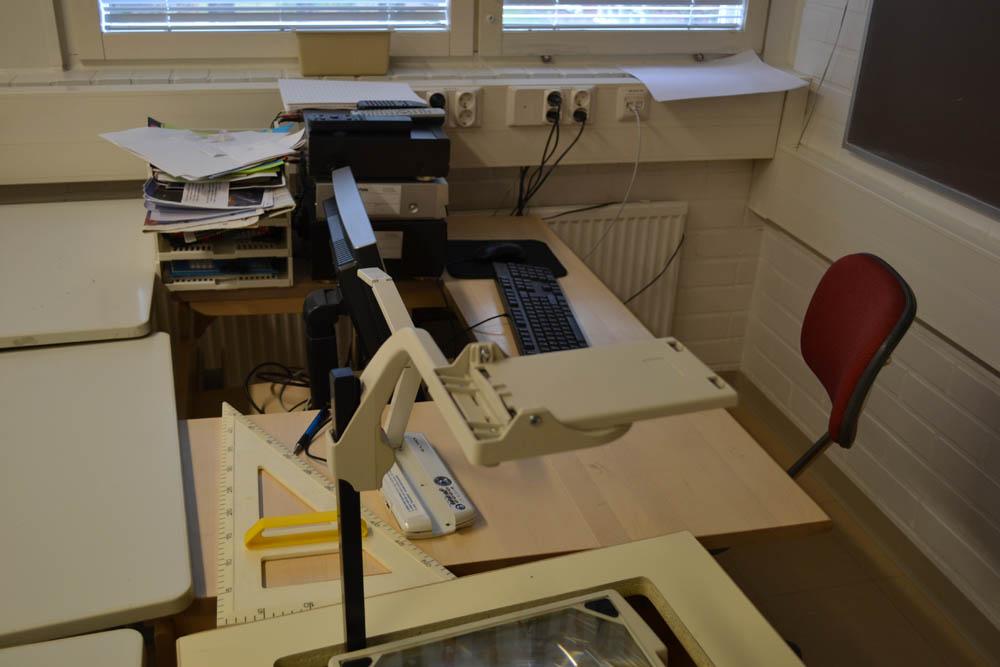 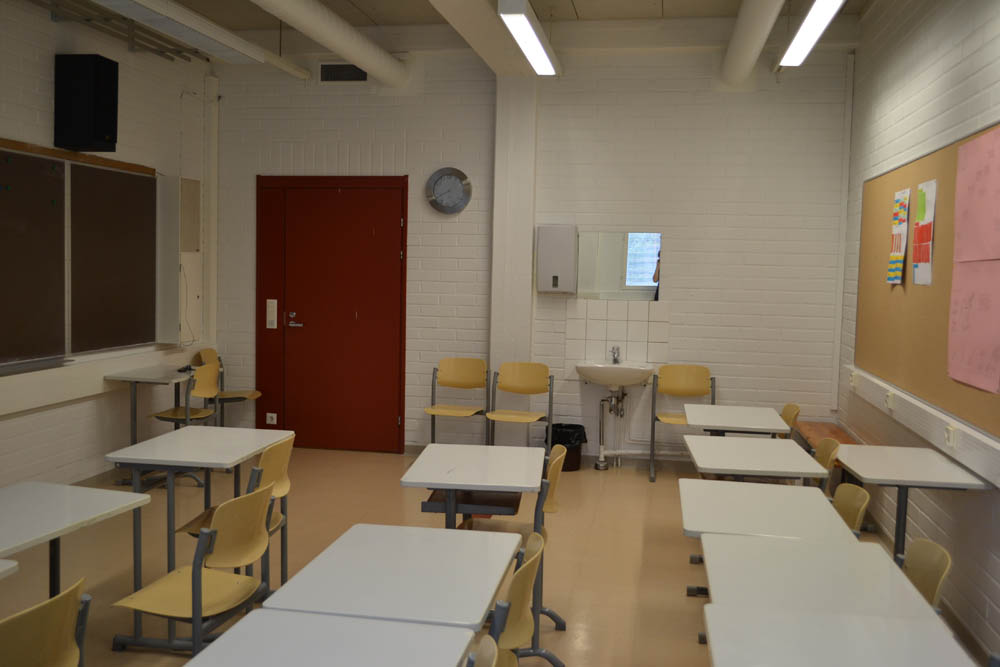 - Hyvin kapea, ahdas luokkatila
Lk 226
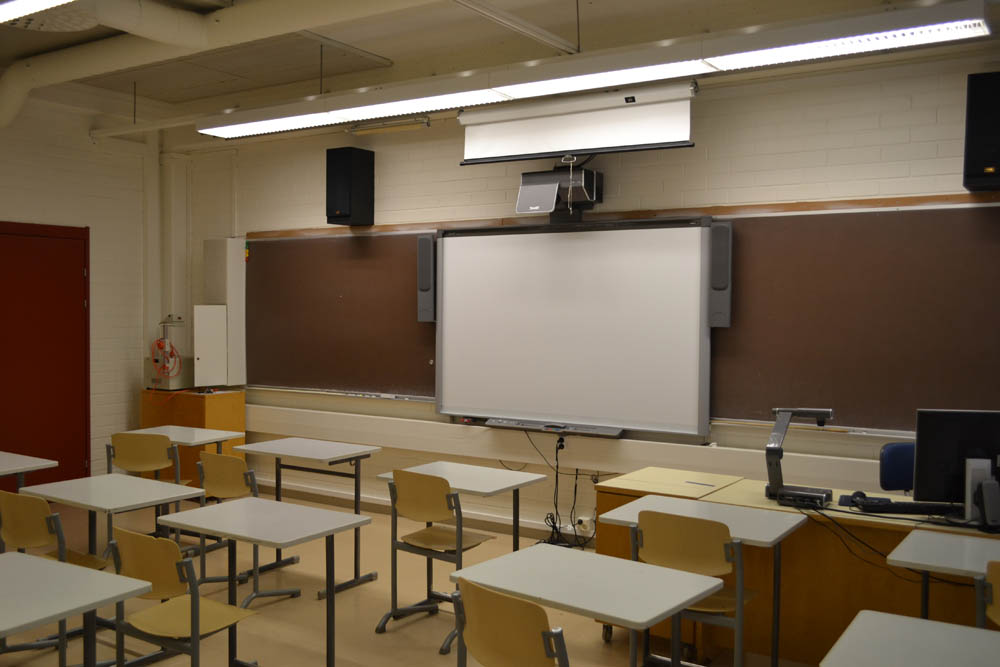 Pieni luokkatila
Luokassa on Smart Board
Lk 228
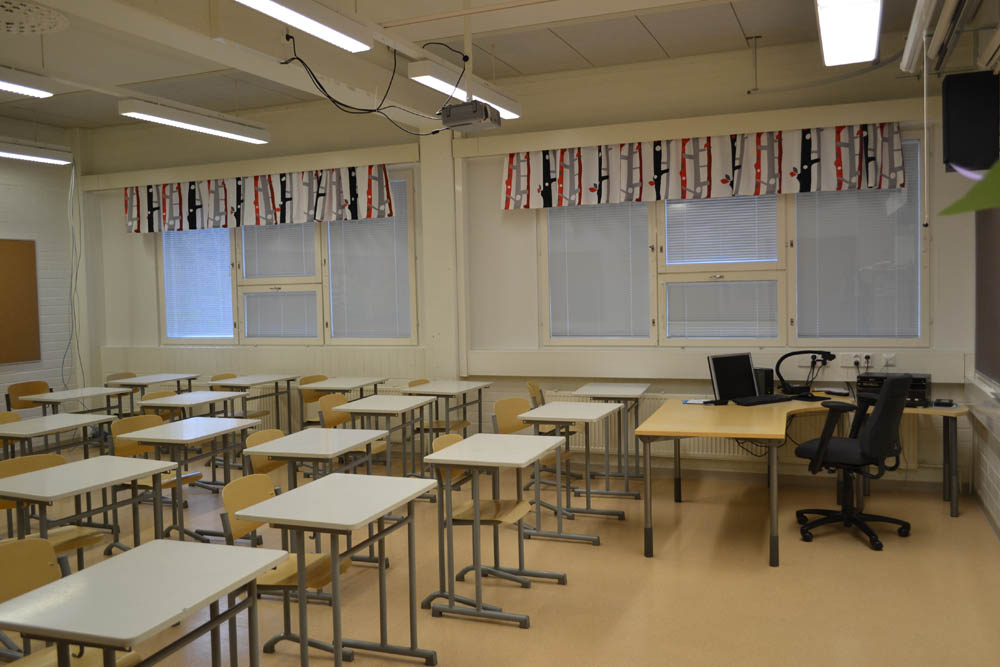 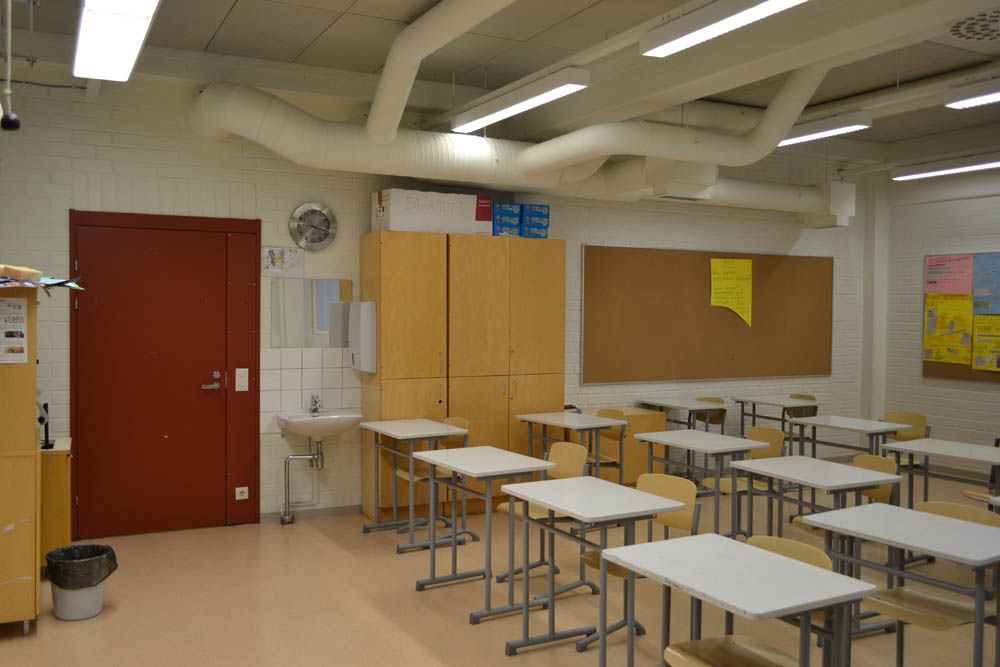 - Kunnolliset säilytyskalusteet puuttuvat 
      kaikista luokista